ENTERPRISE SYSTEMS
Hadeel  elgerbi
Enterprise Resource Planning ERP
An ERP system is application software designed to model and automate many of the basic processes of a company, from finance to the shop floor, with the goal of integrating information across the company and eliminating complex. 
These systems offer online real-time information, which reduces processing time and frees managers and analysts from taking time to gather decision-making information.
Enterprise Resource Planning ERP
ERP is now being promoted as a desirable and critical link for enhancing integration between all functional areas within an enterprise, and between the enterprise.

When the Strategy of the business and IT department align, the organization seems to run more smoothly and sets the foundation for improvements in business processes and performance (Papp, 2004).
Enterprise Resource Planning ERP
considered to be a source of competitive advantage or at least a way to keep up with the competition. However, these systems bring with them their share of problems. 
Implementing these systems usually involves a significant amount of process change and often dictates changes in organizational structure.
 In fact, many ERP implementations are used as a means for re-engineering the firm. 
Management has a big role in the success and acceptance of these systems. As with the other technologies mentioned, the business process redesign inherent in ERP implementations
Impact of ERP on Strategic Alignment
processes, improve the flow of information between different business functions as well as other stakeholders, increase productivity. 
competitive advantage, allow the business to trade at a global level. To take full advantage of an ERP implementation, businesses will need to adopt the best practice processes that the ERP can provide. To do this, businesses will need to change their current processes , this change must be managed (Davis 2005).
success factors Before implementing ERP
companies should go over several success factors that must happen before starting such a large transformation: 1) Define the corporate strategy and objectives. Companies should challenge themselves to answer the question: "where do you want the company to be in 5 years?" Also, "what operational strategy is required to enable this higher-level corporate strategy?" 2) Once you have clearly articulated the company strategy, then you need to define your “to be” business processes that will enable this corporate and operational strategy. 3) Then the performance measures at the corporate, operational, and business process levels.
customization
As technology has advanced, the cost of customization has come down.

Organization adopting ERP systems face the problem of what degree of customization to adopt.

Involve intensive reengineering and development of ERP software.

Adopting an ERP must modify vendor software to some degree.

Less negative impact on how employees do their jobs.
Relative module use
Business computing systems were initially applied to those functions that called for greatest levels of consistency and accuracy.
Payroll and accounting functions were an initial application.
Sales and marketing have encountered notable implementation difficulty.
Implement ERP in modules is because of the relative need for components of the system.
Full ERP system s cost a 5 $million for very small versions to over 100$ million for very large implementations.
Full vendor ERP system
SAP, Oracle, Microsoft  have become world  leaders in software offering very powerful systems capable of supporting multinational organizations.
Disadvantages:
Expensive.

Large training costs .

Annual maintenance contracts.
ERP SYSTEMS
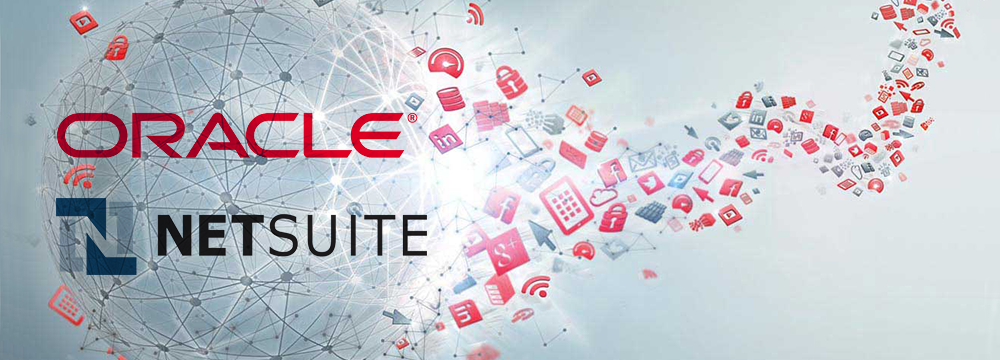